Figure 5. MVPA showing the within-category and between-category correlations for the patterns of response to words and ...
Cereb Cortex, Volume 26, Issue 7, July 2016, Pages 3161–3168, https://doi.org/10.1093/cercor/bhv147
The content of this slide may be subject to copyright: please see the slide notes for details.
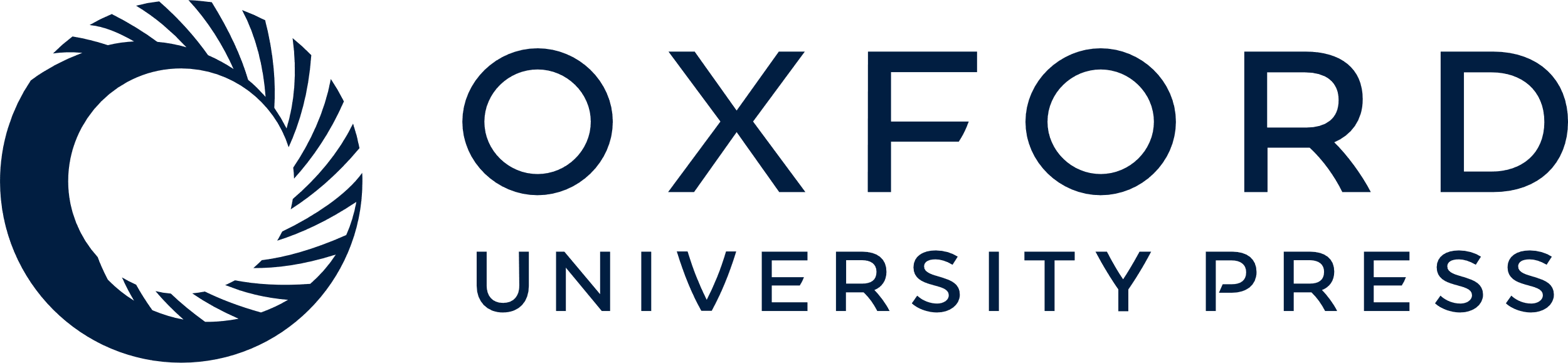 [Speaker Notes: Figure 5. MVPA showing the within-category and between-category correlations for the patterns of response to words and faces in the fusiform gyrus mask. Correlations were based on the data from odd and even blocks. There were distinct patterns of response to both faces and words in both the right and the left fusiform gyrus.


Unless provided in the caption above, the following copyright applies to the content of this slide: © The Author 2015. Published by Oxford University Press. All rights reserved. For Permissions, please e-mail: journals.permissions@oup.com]